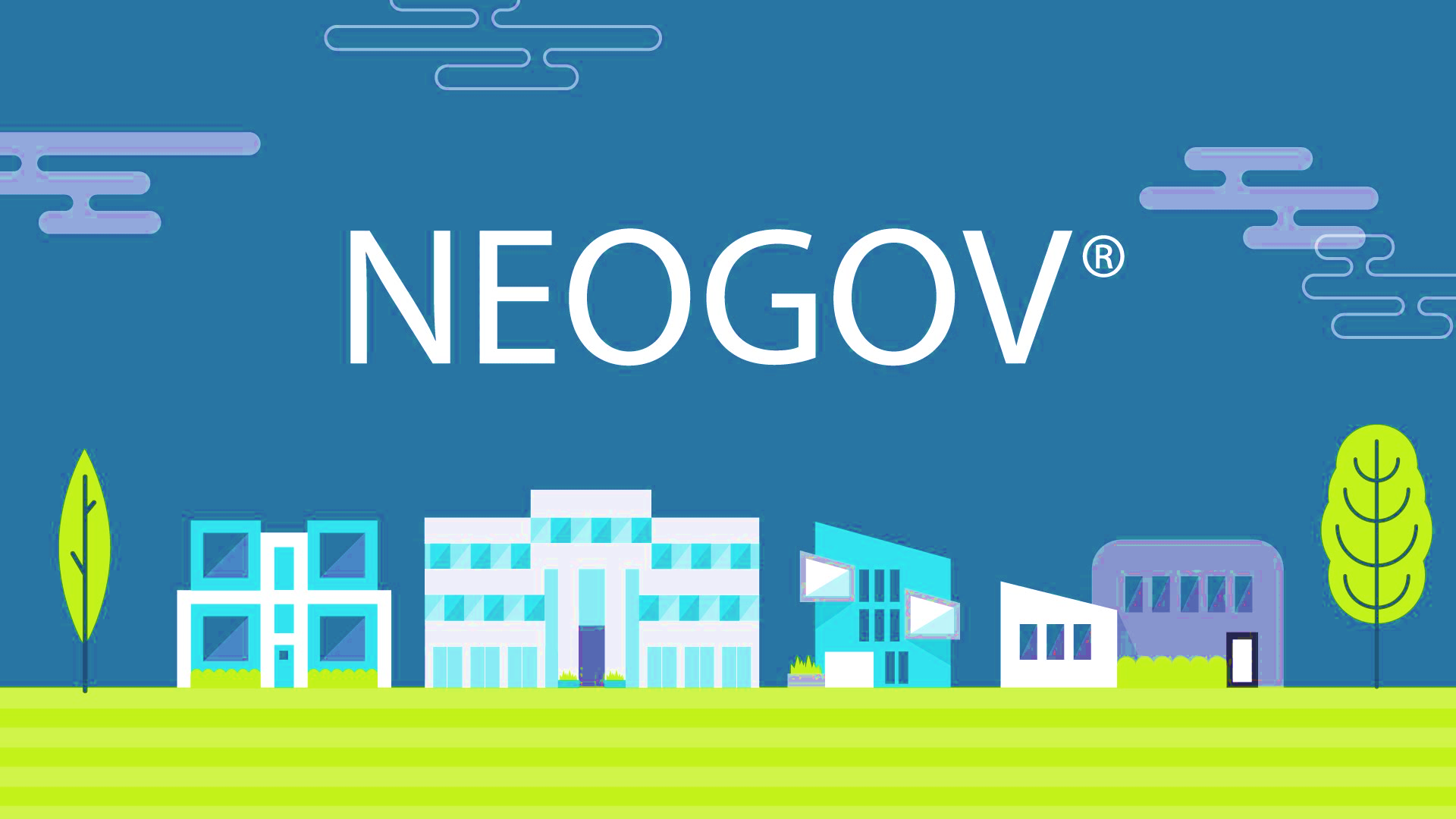 NEW NeoGov PERFORM Evaluation Tracking Software & Performance Management Training
Samerah Campbell
Paola Lopez
Brittany Needham
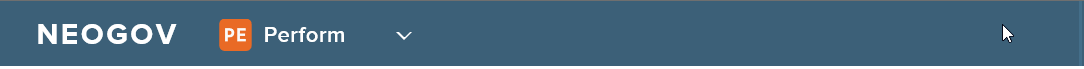 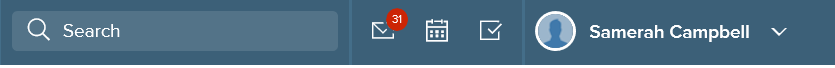 Learning objectives
Understand the Importance of Performance Evaluations
Overview of Timelines, Step Progression Holds, Probationary Period, and Alternate Series Promotions 
Learn the NEW NeoGov PERFORM Evaluation Tracking Software
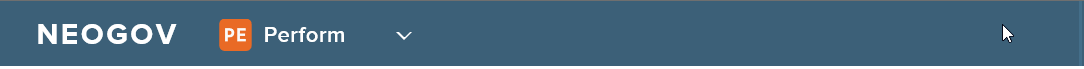 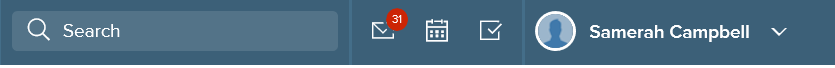 Importance of Performance Evaluations
Communication tool
Critical tool for supervisors and managers to ensure clear, regular, constructive feedback to employees
Should be utilized to give honest, clear, relevant, and meaningful feedback.
If properly done, 
Recognize good performance; and
Identify specific performance deficiencies
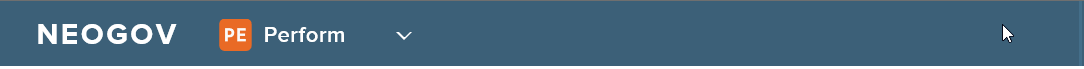 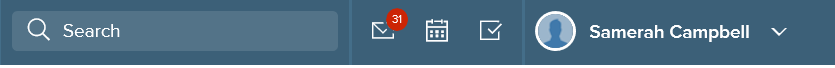 Importance of Performance Evaluations
Performance Evaluations also:
Supports disciplinary actions
Serves as important evidence in legal proceedings
Helps defend grievances and other legal claims
Sets goals for employees
Serves as the District’s official record of the employee’s work performance.
Presumption that performance is good unless problem areas are identified in evaluations
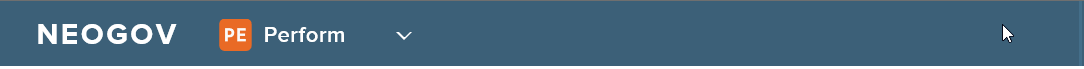 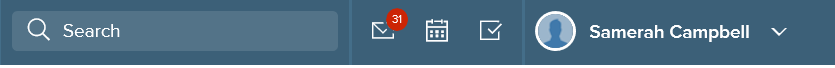 Importance of Performance Evaluations
Method for periodic review of whether employee:
Adequately performs essential job functions
Has necessary job skills
Is progressing in professional development
Needs additional training to perform existing duties or before taking on new duties
Meets quality and productivity trends
Meets objectives and goals of department
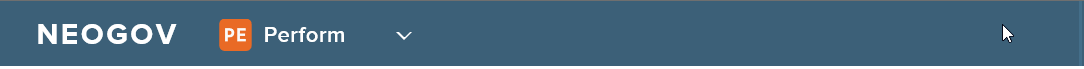 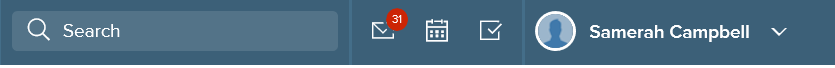 Importance of Performance Evaluations
Accreditation, Standard III, A.
“5.  The institution assures the effectiveness of its human resources by evaluating all personnel systematically and at stated intervals. The institution establishes written criteria for evaluating all personnel, including performance of assigned duties and participation in institutional responsibilities and other activities appropriate to their expertise. Evaluation processes seek to assess effectiveness of personnel and encourage improvement. Actions taken following evaluations are formal, timely, and documented.”
Classified Evaluations
Paola Lopez
Human Resources Technician
Learning Outcomes
Distinguish differences in evaluations by classification
 Explain probationary period for classified employees
 Review the Step Progression Hold process
 Describe Alternate Series evaluations
CSEA Evaluations
Evaluation Schedule:
 





Includes: Full-time, Part-Time, Seasonal and Flexible Employees
Managers may also issue unscheduled evaluations at the time of a critical incident
Probationary period is: 130 days in paid status
Includes: District holidays, partial days worked, and compensatory time
Excludes: Full work day leaves (paid or unpaid)


(CSEA contract: Article 21)
[Speaker Notes: -  Reminders will be received from NeoGov at 30 days before an evaluation is due and again 2 weeks before. Past due reminders will be sent weekly for outstanding evaluations. 
Lateral transfers maintain their original hire date since they are moving to a new classification. (OA1 to OA1)
Other transfers include transfers to different positions within the same range (48A to 48A) Like OAIII to 
Managers or employees may contact me to verify probation end dates, they will be adjusted to factor in any leaves that extend the 130 day period.
Regular Transfers and promotions are subject to a 4 month evaluation before gaining permanency in the new job class, promotion dates become new annual evaluation date for employees
Completion is the date the employee signs the evaluation
Probationary evaluations are especially crucial since this is the managers opportunity to address performance issues before the employee is granted permanent status. Though only a 4 month eval is required, managers may do more during this time period.
Permanent employees who do not meet probation in a different classification, after a transfer or promotion may return to a previously held position.]
Confidential & POA Evaluations
Evaluation schedule:
 





 Probationary period is: 
Confidential: 130 working days 
POA: 1 calendar year 
Includes: District Holidays, partial days worked, and compensatory time.
Excludes: Full work day leaves (sick or unpaid)
Managers may also issue unscheduled evaluations at the time of a critical incident

(POA contract: Article 21)
(Confidential: Personnel Commission Rules – Ch. 13)
[Speaker Notes: - Confidential employees follow the same format, in]
Classified Management Evaluations
Evaluation Schedule:
 



Probationary period is: 1 year in paid service
Includes: District holidays, partial days worked, vacation time
Excludes: Full work day leaves (paid or unpaid)


(Personnel Commission Rules: Chapters 13 & 9-6(a))
Alternate Series Evaluations
Due after they have served a year in their level I classification
Requirements for Alternate Series Promotion:
 “Meets” or “Exceeds” overall evaluation rating
  Indicate: “Recommend Alternate Series Promotion” on evaluation
In the “Overall” section, include a few sentences justifying the  promotion

A promotion PAC must be sent to HR with the evaluation by the due date.
Employee does not receive a promotion until all criteria is met. Employee may still receive a step increase in their current classification.  
Late or incomplete evaluations result in potential lost wages for the employee. 
 
(Personnel Commission Rules – Ch. 3-9.5)
[Speaker Notes: PAC promoting the employee to the next level in the class is needed to process the change, if an employee is being recommended for alternate series evaluation please prepare and forward a PAC to be processed as soon as possible but no later than the evaluation
Alternate series promotions are not automatic, they are earned through manager recommendation.

-  Alternate series evaluations will be populated for the classifications noted]
Step Progression Hold (sph)
Employees do not progress along the salary step schedule when an overall rating of “Needs Improvement” or “Fails to Meet Standards” is received on an evaluation. 
A follow-up evaluation is due 6 months from last evaluation date.
Human Resources will notify the employee and manager of the Step Progression Hold via email. The memo will be available as an attachment to the evaluation in NEOGOV.
Employees do have the right to request a review of a rating received that is less than “Meets Standards”
Once an evaluation of “Meets Standards” or better is received, the Step Progression Hold will be released. 


   (CSEA: Article 33, Section 3)
   (POA: Article 33, Section 3)
   (CNF & MGT: PC Rules Ch. 17-11)
[Speaker Notes: If the follow-up evaluation results in another step-progression hold, the employee is once again scheduled for another 6 month evaluation
SPH holds are released effective the day after the evaluation was due, if the evaluation was late we still defer to this date]